Understanding and Using Terminology in HL7® FHIR®
Rob Hausam MD

HL7 FHIR Connectathon 28Q&A on Implementing and Using FHIR Terminology and Terminology ServicesPart 1 – Introduction and Fundamentals
2021-09-15
© 2019 Health Level Seven ® International. Licensed under Creative Commons Attribution 4.0 International
HL7, Health Level Seven, FHIR and the FHIR flame logo are registered trademarks of Health Level Seven International. Reg. U.S. TM Office.
This presentation
Can be downloaded here:
https://github.com/FHIR/documents/blob/master/presentations/2020-11%20Webinars/FHIR%20Terminology%20-%20Part%201.pptx
Is licensed for use under the Creative Commons, specifically:
Creative Commons Attribution 3.0 Unported License
(Do with it as you wish – just give credit)
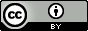 Acknowledgements: Grahame Grieve, Lloyd McKenzie
2
Who am I?
Name: Rob Hausam MD
Company: Hausam Consulting LLC
Background:
Co-chair of Vocabulary and Orders and Observations WGs
FHIR specification and Terminology Module editor
Actively involved in HL7 and terminology standards/development and modeling for 19+ years
SNOMED on FHIR project co-lead
Joint project of HL7 and SNOMED International
3
Tutorial Learning Objectives
Part 1 – Introduction and Fundamentals
Understand how coded data is represented in data types and model elements and is exchanged in FHIR resources
Understand how code systems and value sets in FHIR are defined, identified and used
Understand terminology binding and how to specify and use it correctly in FHIR models (resources and profiles)
4
Tutorial Learning Objectives
Part 2 – Searching and Services
Understand and use FHIR terminology-based search capabilities
Understand and use FHIR Terminology Service capabilities
5
Part 1 TopicsIntroduction and Fundamentals
Where to Find Terminology in FHIR
Representing Coded Data in FHIR
Code
Code System
Value Set
Terminology Binding
Coded Data Types
© 2019 Health Level Seven ® International. Licensed under Creative Commons Attribution 4.0 International
HL7, Health Level Seven, FHIR and the FHIR flame logo are registered trademarks of Health Level Seven International. Reg. U.S. TM Office.
6
Part 1 TopicsIntroduction and Fundamentals
Primary FHIR Terminology Resources
CodeSystem
ValueSet
More FHIR Terminology Resources
ConceptMap
NamingSystem
TerminologyCapabilities
© 2019 Health Level Seven ® International. Licensed under Creative Commons Attribution 4.0 International
HL7, Health Level Seven, FHIR and the FHIR flame logo are registered trademarks of Health Level Seven International. Reg. U.S. TM Office.
7
where to find Terminology in FHIR
8
Terminology Module
Level 2 on the Home page
The primary organizing place in the FHIR specification for terminology specifications, guidance and content
http://hl7.org/fhir/terminology-module.html
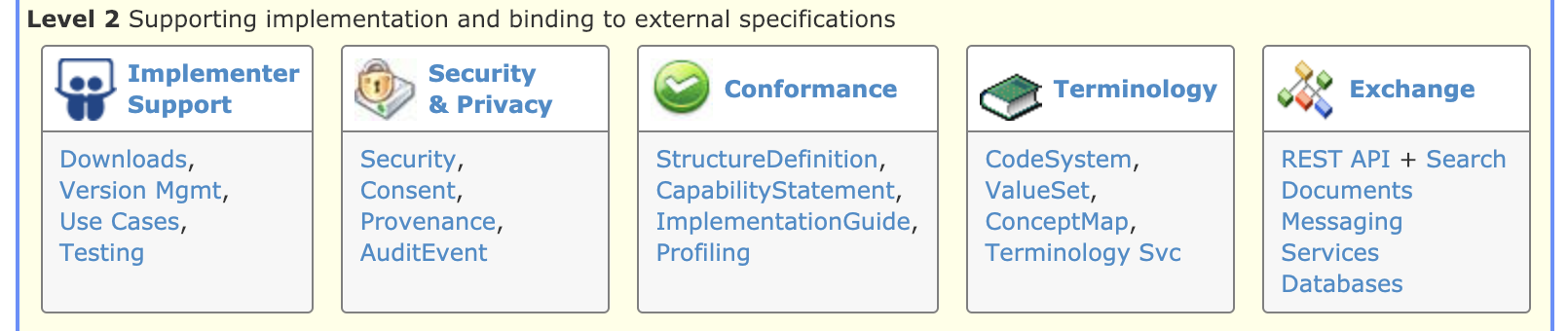 9
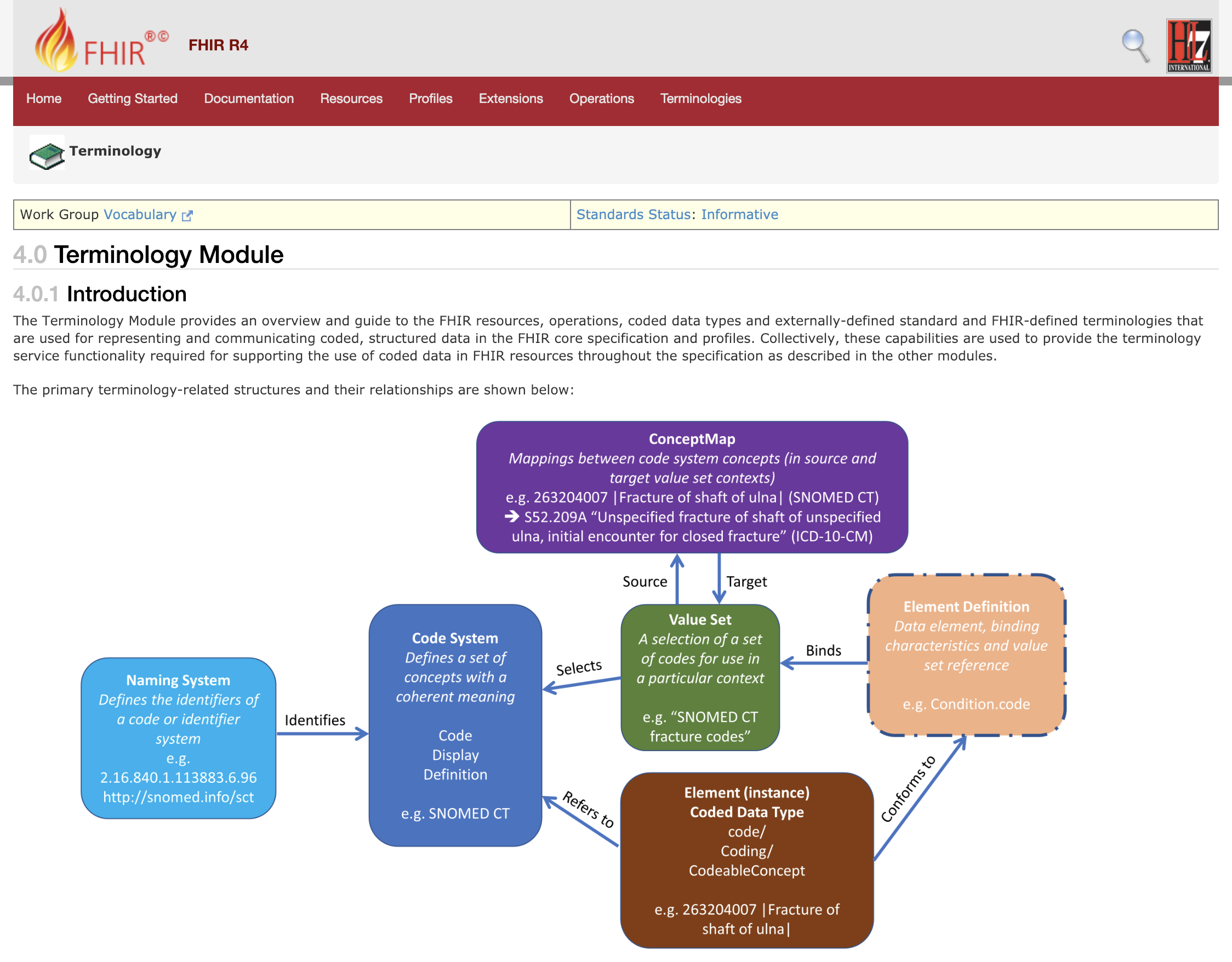 10
Terminologies link
Terminologies link 
The last link on the right in the top-level (red) navigation bar
The quick and easy way to get to the terminology content in theFHIR specification – code systems, value sets, concept maps
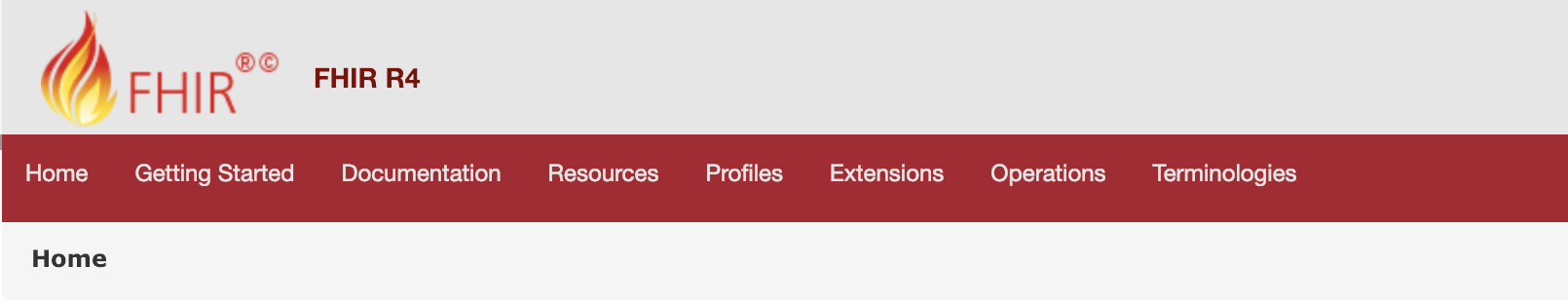 11
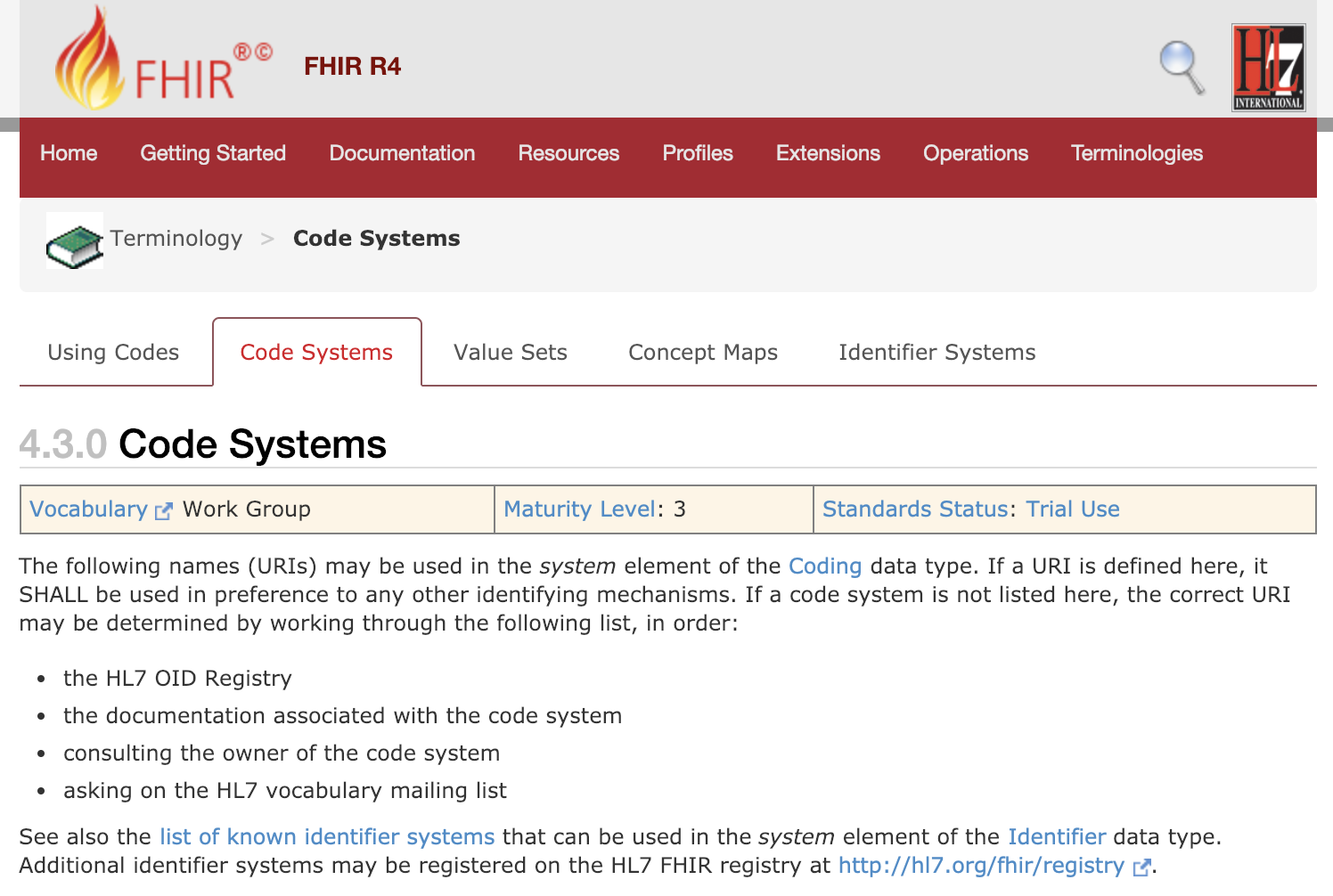 12
FHIR Zulip chat Terminology stream
https://chat.fhir.org/#narrow/stream/terminology
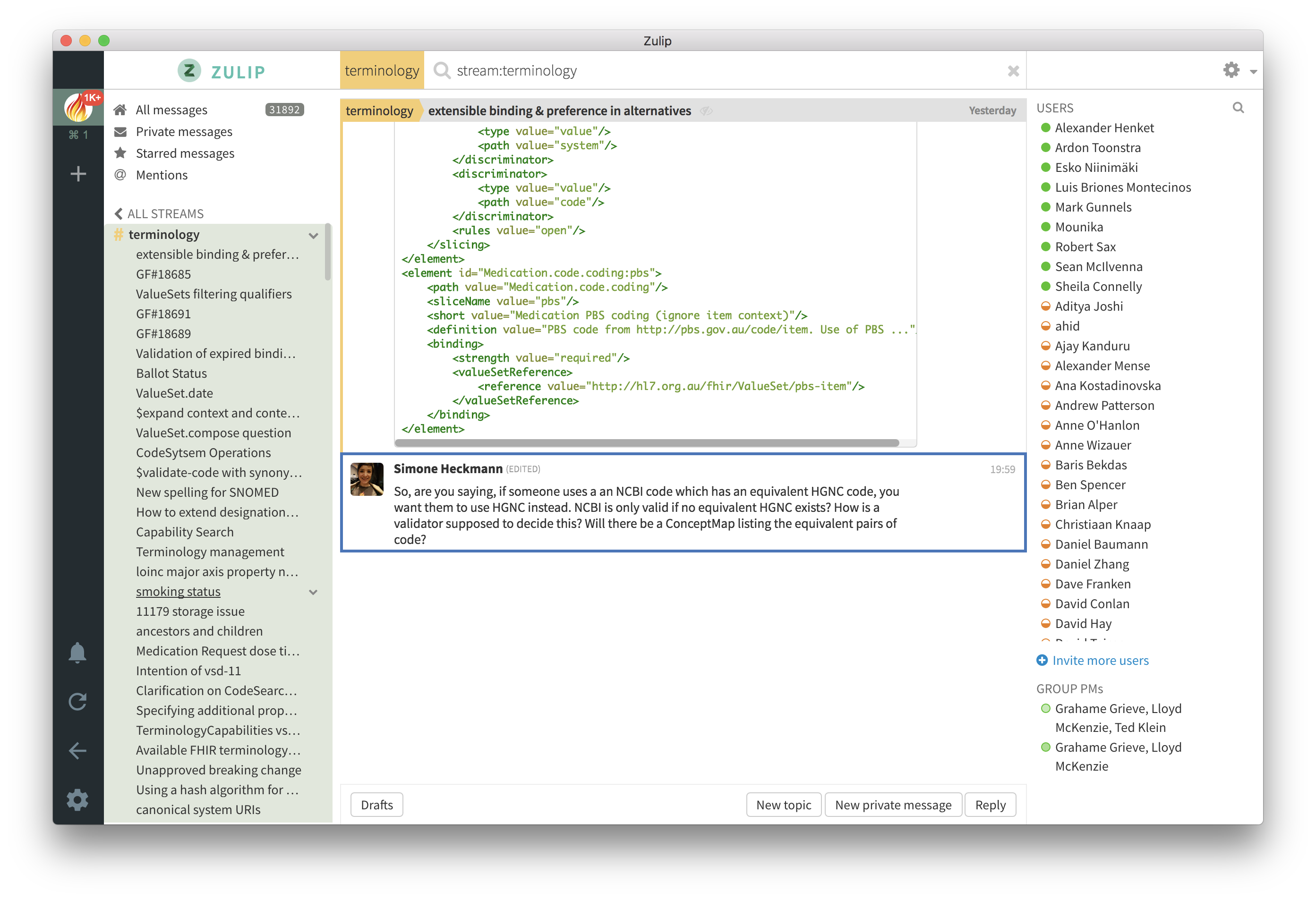 13
Representing Coded Data in fhir
14
Let’s Start with a Code
A code is a symbol used to represent a specific meaning or idea (i.e. “concept”)
195967001 = “Asthma (disorder)” (SNOMED CT)
fhir-structure = “FHIR Structure” (FHIR ‘definition-use’)
Ideally it “should” be a meaningless identifier, but FHIR chose (semi) meaningful codes (implementer friendly)
No separate ‘Code’ resource currently exists in FHIR (but it is being discussed)
© 2019 Health Level Seven ® International. Licensed under Creative Commons Attribution 4.0 International
HL7, Health Level Seven, FHIR and the FHIR flame logo are registered trademarks of Health Level Seven International. Reg. U.S. TM Office.
15
Code System
SNOMED CT / LOINC / ICD-10
RxNorm, NDF-RT, ICPC, ICF, CPT, CVX, NUCC HCPT, ATC, ANZSCO  (+ 100s more)
HL7 V2 tables, V3 code systems
A drug formulary
Options for a config table in an application 
A list of enums in a java class
Country codes (ISO 3166)
Code System
Defines a set of concepts with a coherent meaningCodeDisplay
Definition

e.g. SNOMED CT
16
Value Set
Value Set
A selection of a set of codes for use in a particular context

e.g. “SNOMED CT fracture codes”
Code System
Defines a set of concepts with a coherent meaningCodeDisplay
Definition

e.g. SNOMED CT
Selects
“European country codes”
“The LOINC codes that I use”
All LOINC order codes
A particular SNOMED CT hierarchy
Substance codes plus “No known allergy”
17
Code System vs. Value Set
Why do we need both?
These can be mixed (and misunderstood) in common usage
Especially for a value set that is “all codes” from the code system
A value set can contain codes from more than one code system
But it’s usually not a great idea
Separate the definition of a concept (code system) and the use of a concept (value set)
Keep this straight to avoid getting into trouble when you exchange data
18
Code System vs. Value SetTake Home Points
Code systems define symbols with specific meanings
E.g. LOINC, SNOMED, ICD-10, IETF language codes, local lab result codes, etc.
Value sets define collections of codes for use in a particular context
E.g. Codes for vital signs, codes for procedures
Can come from a single code system or multiple code systems
19
Terminology Binding
Element Definition Data element, binding characteristics and value set referencee.g. Condition.code
Value Set
A selection of a set of codes for use in a particular context

e.g. “SNOMED CT fracture codes”
Code System
Defines a set of concepts with a coherent meaningCodeDisplay
Definition

e.g. SNOMED CT
Binds
Selects
20
More on Bindings
Bindings identify the codes that are allowed to be used for a given element
Bindings can be to a:
Value set
By convention a binding is to a value set – not directly to a code system
Reference (to an “inferred” value set)
E.g. Mime types
Description only
This must be populated if no reference is available
21
Binding Strength
example: These codes just give an idea of what you might use
No expectation (or recommendation) of use
preferred: You SHOULD use the specified codes
But if you have a good reason, you can use something else instead – it is not required to use the specified codes in order to be conformant
extensible: You must use the specified codes if they apply
Free to use other codes or text if the value set doesn’t cover the concept
required: You must use the specified codes
Or omit the element if no code applies for the concept
22
Coded Data (instance)
Element Definition Data element, binding characteristics and value set referencee.g. Condition.code
Value Set
A selection of a set of codes for use in a particular context

e.g. “SNOMED CT fracture codes”
Code System
Defines a set of concepts with a coherent meaningCodeDisplay
Definition

e.g. SNOMED CT
Binds
Selects
Element (instance)
Coded Data Type code/Coding/CodeableConcepte.g. 263204007 |Fracture of shaft of ulna|
Conforms to
Refers to
No reference from a coded data instance directly to a value set (except by the valueset-reference extension)
23
Binding vs. Data element instance
A binding specifies a value set
Observation.code is bound to:
valueSetReference = http://hl7.org/fhir/ValueSet/observation-codes
Definition of ‘observation-codes’ = “This value set includes all LOINC codes”
A data element instance specifies a code system
Observation.code.coding.system = http://loinc.org 
Observation.code.coding.code = 15074-8
Observation.code.coding.display = Glucose [Moles/volume] in Blood
24
Referring to a code system
Each “use of a code” (a reference into a code system) has 4 properties:
system: URL of the code system
version: stated version of the code system (optional)
code: the symbol defined for the concept (code/expression)
display: a human readable representation of the concept (optional – primarily for debugging/display)
25
URL vs. Object Identifier (OID)
In v2, you could identify code systems (and identifier systems) in a variety of ways
typically a local string
In v3 you had to use OIDs
E.g. 2.14.1237.937.25.58
In FHIR, we use URLs
E.g. http://myhospital.org/codes/labresults
Can also use urn:oid:2.14.1237.937.25.58
If you really want to 
Human-readable
Potentially resolvable
No training required
26
The ‘code’ Data Type
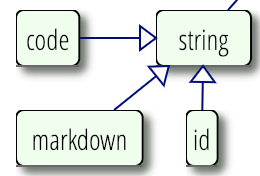 Just a code
Code system is fixed
Value set is fixed (requiredbinding)
Display name is known
Used for “structural” elements
Essential to fundamental interoperability
Reasonable to standardize at international level
E.g. ‘status’, ‘Bundle.type’, etc.
27
What if I need a different ‘code’?
‘code’ data elements aren’t extensible
Can’t send your own custom codes
If coded element is optional
Omit the element and just send an extension
If coded element is minOccurs=1
Choose the code closest matching your need
Send additional semantics as an extension
Consider submitting a change request for inclusion in a future version of FHIR
28
Coding
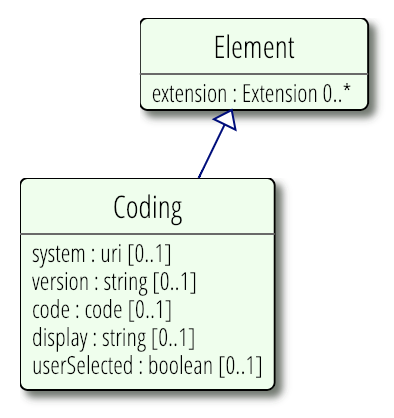 code + system
Not often used directly
Example: Consent.purpose
In most cases, if you need one Coding, you probably also need translations and/or original text CodeableConcept
Question: Why is everything optional?
29
Coding – Element Optionality
Version, display and userSelected provide additional optional information
System is present with no code
Means there is no suitable code in the system which can be used to represent the concept
Only the code is present (and not the system)
Could occur, but rare and best avoided 
Must be able to infer the system by context or no useful processing can be performed
30
CodeableConcept
Potentially multiple ‘Coding’ elements, all are “equal”
One can be “user selected”
Coding.userSelected (boolean)
To maximize interoperability, send all of the Codings that you know
Text: Representation of the concept as entered or chosen by the user
Text and Coding.display are fallbacks for systems that don’t recognize your code, so it is good practice to include them
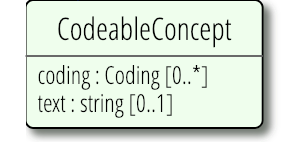 31
What to use for coded data in an extension?
The default is CodeableConcept – it’s the safest for subsequent migration and interoperability
Use Coding only if translations don’t make sense (not just if you don’t currently have a need)
Use ‘code’ if (and only if): 
It is essential that everyone use the same codes
You can define a set of codes that sufficiently cover the space
32
Codes vs. Identifiers
Coding
code
system
display (for code), version, primary, valueSet
Represents a meaning/concept
Can cover real things such as countries, states
Identifier
value
system
label (for system), use, period, assigner
Represents an “identity”, but can also identify a “kind”
© 2019 Health Level Seven ® International. Licensed under Creative Commons Attribution 4.0 International
HL7, Health Level Seven, FHIR and the FHIR flame logo are registered trademarks of Health Level Seven International. Reg. U.S. TM Office.
33
primary terminology resources
34
CodeSystem
Declares the existence of a code system and its key properties:
Identifying URL and version
Description, copyright, publication date, and other metadata
Whether case sensitive and version safe
Whether a compositional grammar is defined
Filters for use in a ValueSet.compose element
Code system-defined concept properties
35
CodeSystem
May list some or all of the concepts in the code system, along with their basic properties (code, display, definition), designations, and additional properties
Not intended to support the process of maintaining a code system
Not intended for distributing important existing (large) code systems (e.g., SNOMED CT, LOINC, RxNorm, ICD family, etc.)
36
CodeSystem (UML)
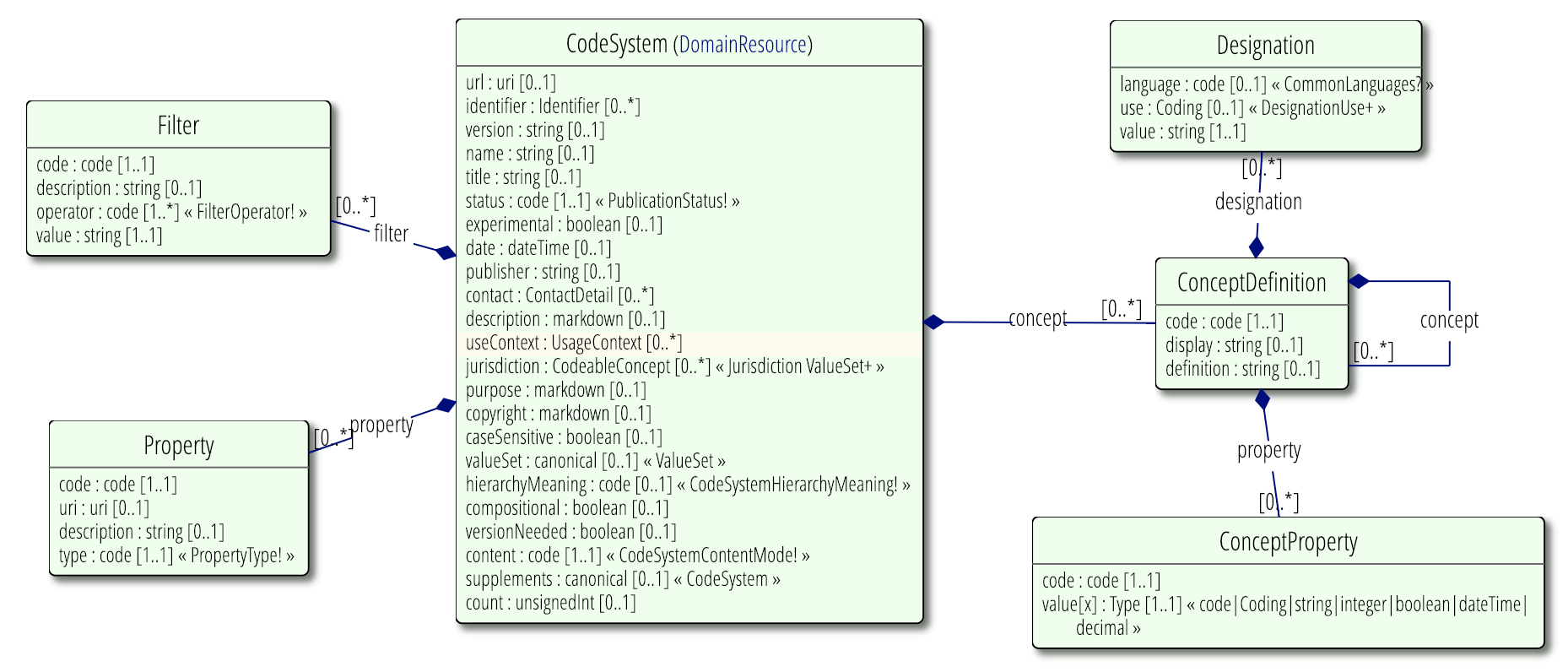 Changed data type to ‘canonical’ in R4
Added code system ‘supplements’ in R4 – a reference to an additional code system used to “supplement” the primary code system with additional properties, descriptions, etc.
37
Code system definition example
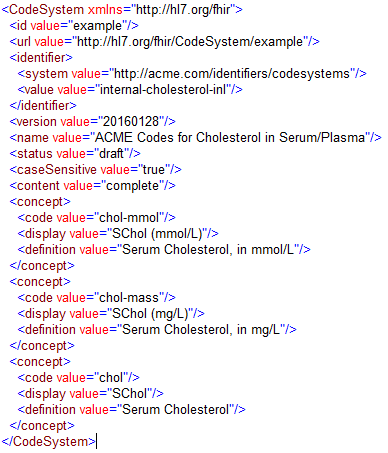 38
ValueSet
Value sets use CodeSystem resources by referring to them via their canonical URLs
Value sets are used in ElementDefinition and Questionnaire resources to specify the allowable contents for coded elements
Aligned with Value Set Definition (VSD) spec
Not all VSD elements are in the base resource
Some are defined as part of ValueSet extensions
ValueSet.compose = VSD "Content Logical Definition” (CLD)
39
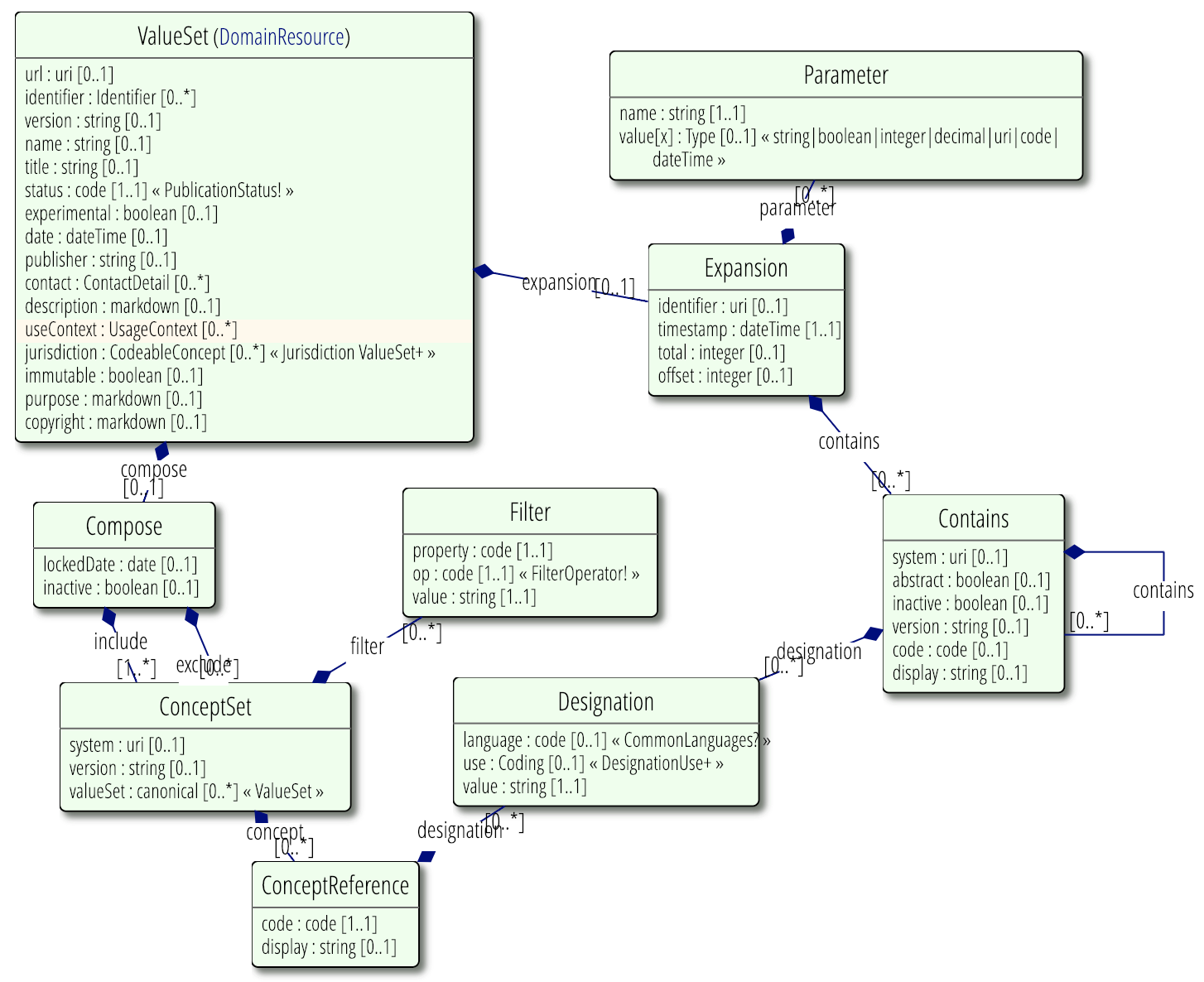 ValueSet (UML)
Changed data type to ‘canonical’ in R4
40
Value Set Parts
Meta data
url, identifier, version, name, title, status, experimental, date, publisher, contact, description, useContext, jurisdiction, immutable, purpose, copyright, extensible
Logical definition (.compose):
Codes to include/exclude – by system, list or filter
Specify other value sets to include/exclude 
Expansion (.expansion)
What’s actually in the value set today, under local conditions
41
Value Set Versions
Versions are important to understand and use, when needed
A value set that doesn’t use ValueSet.compose.include.version has unknown content (even if it lists the codes explicitly)
If you don’t decide on a version, the decision and the results are delegated to run time
But, this is a very common thing to do
42
Selecting Concepts
Name the code system (‘system’, with optional ‘version’)
If just a ‘system’, then all codes are included
List codes
Can provide alternate descriptions
Select codes by property (‘filter’) 
Property Name – defined by the code system
Operation – ‘=’, ‘is-a’, ‘in’, ‘regex’, etc.
Value – the value of the property
e.g., LOINC: COMPONENT = “Sodium”
43
Compose example
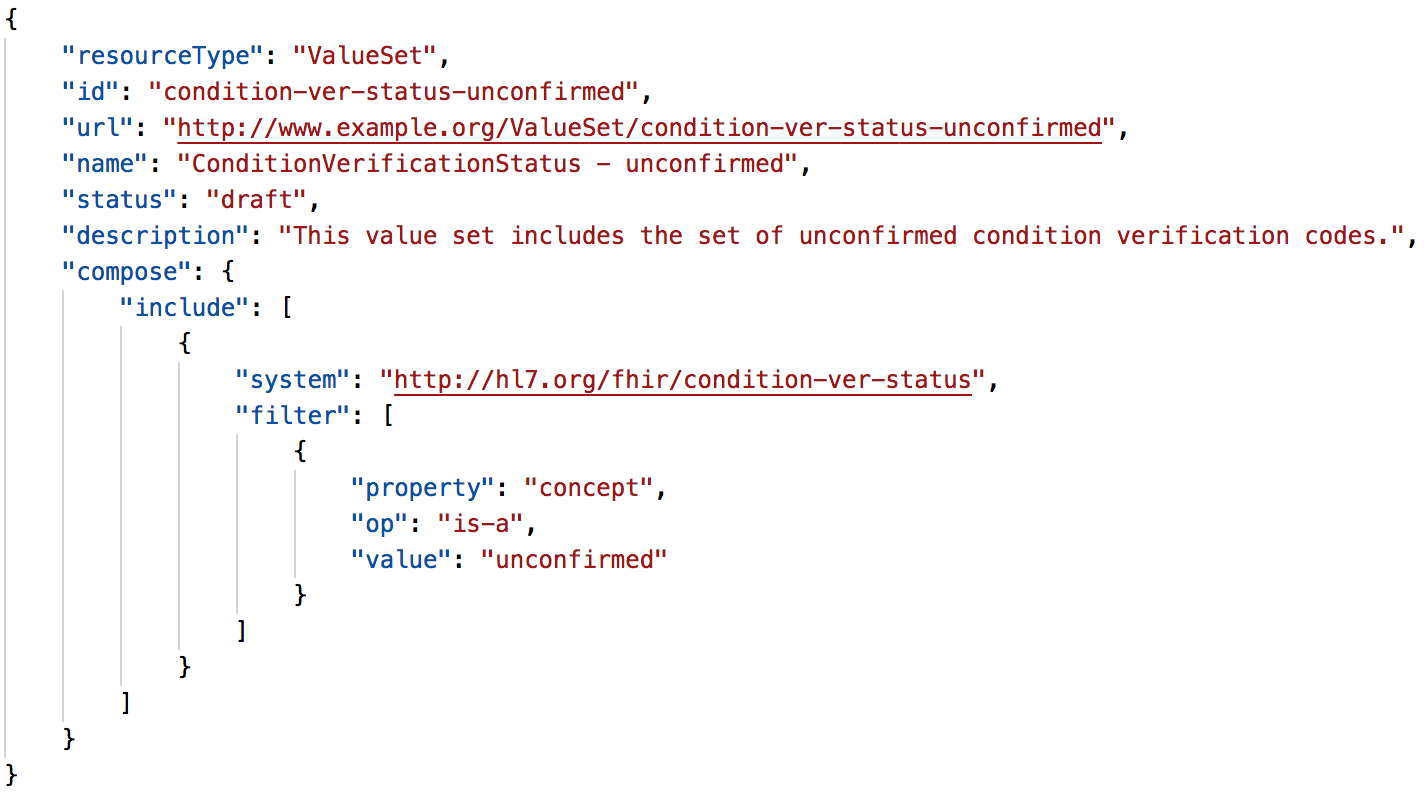 44
Expansion example
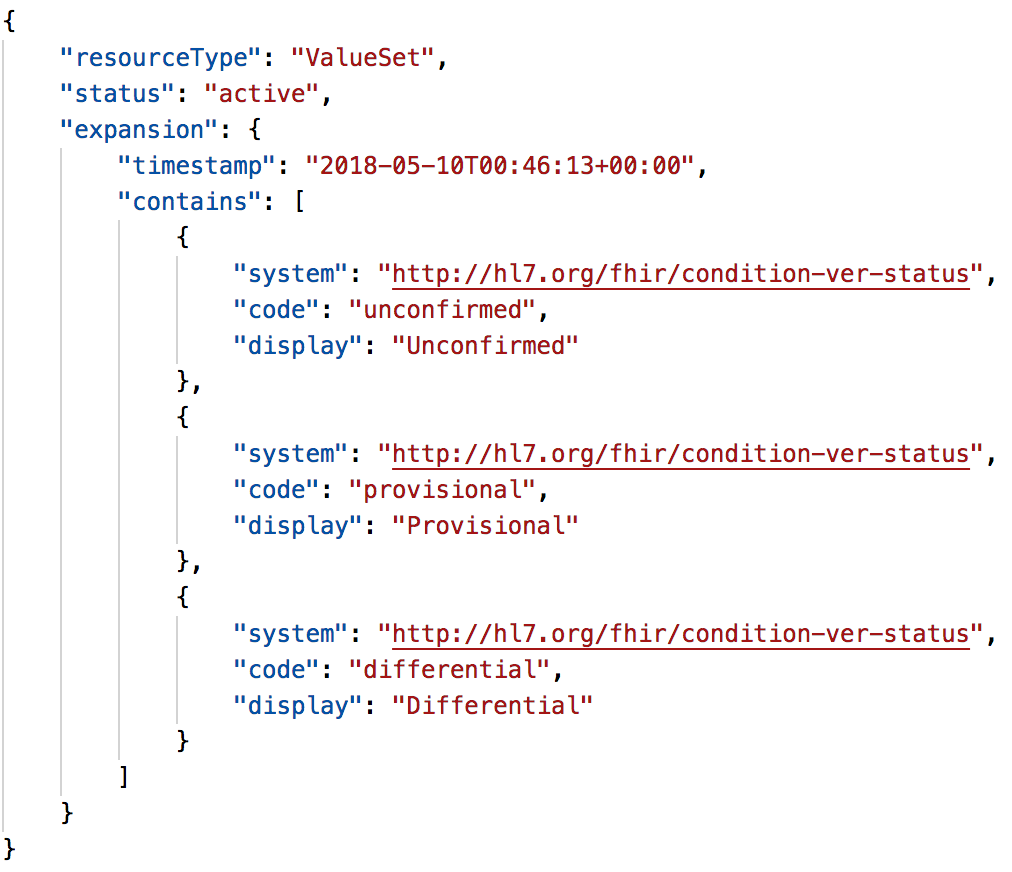 45
More terminology resources
46
ConceptMap
A list of mappings between concepts from two different value sets (normally from different code systems or models)
Mapping data for the $translate operation (more on this later)
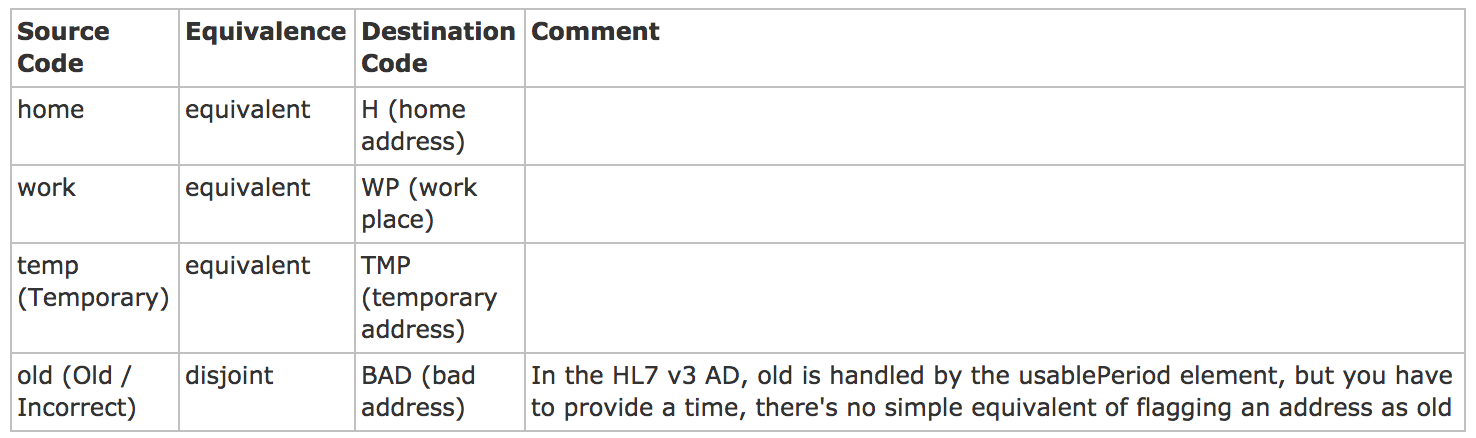 47
A mapping between the FHIR and HL7 v3 AddressUse Code systems
ConceptMap (UML)
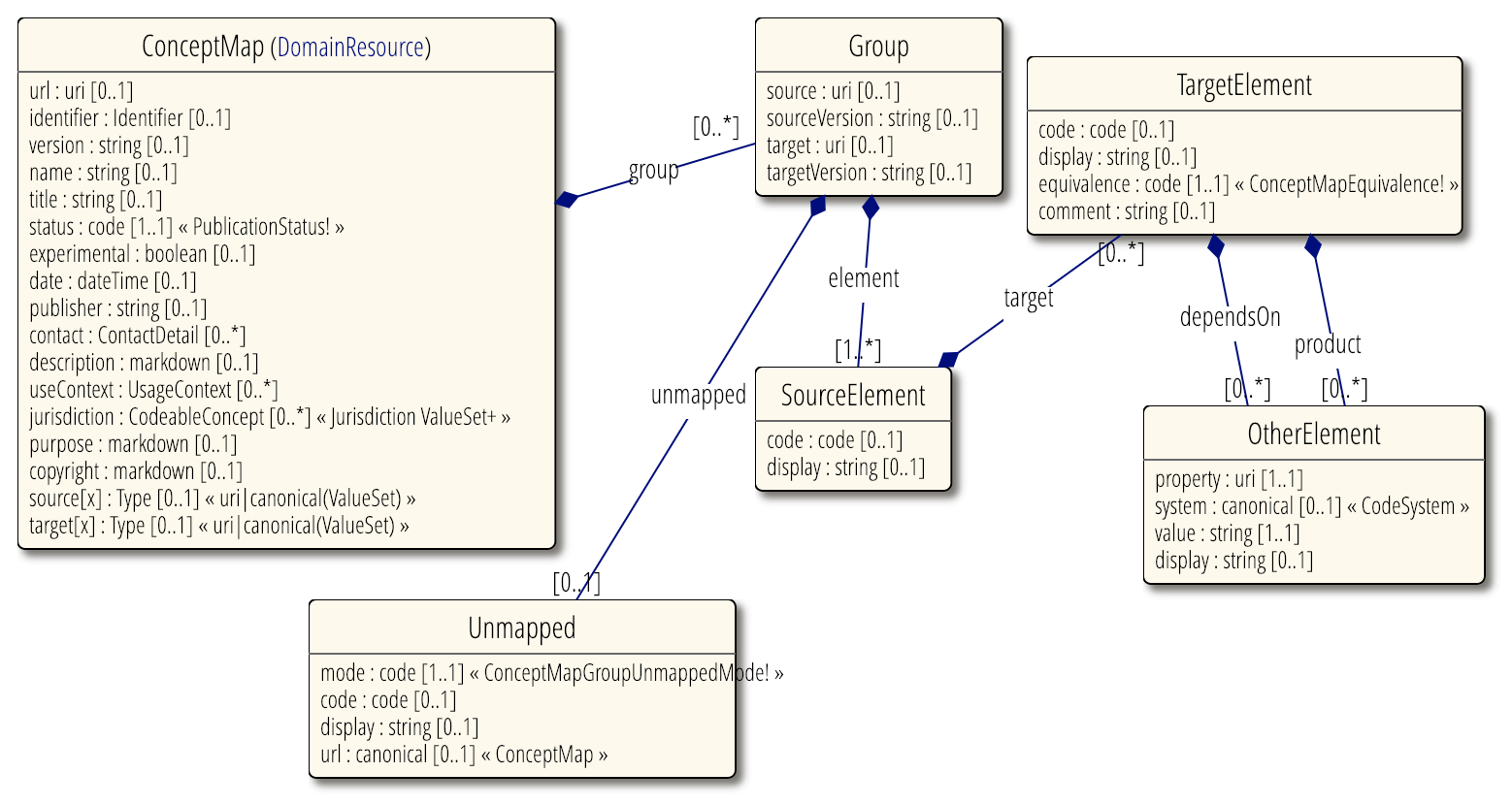 48
NamingSystem
Identifies the existence of a code or identifier system
Typically defined by 3rd parties (other than the code or identifier system "owner”)
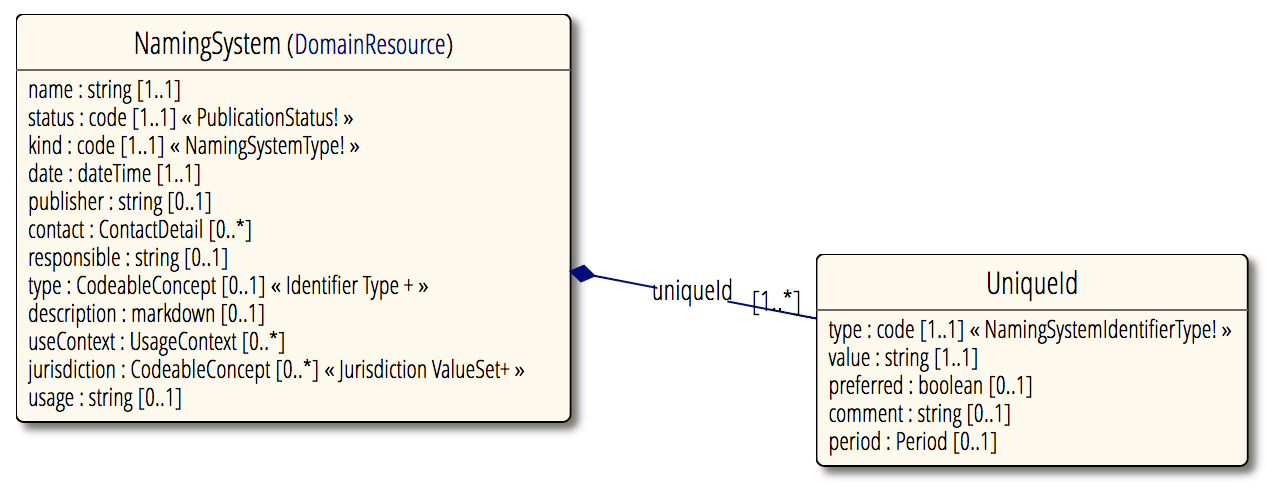 49
TerminologyCapabilities
Provides the ability for a terminology server to describe the details of what the terminology service supports
Resource added in R4 (draft – FMM 0, FMM 1 in R5)
In addition to the overall server capability statement (CapabilityStatement resource)
Server ‘/metadata’ endpoint
Return server terminology capabilities
GET [base]/metadata?mode=terminology
50
TerminologyCapabilities (UML)
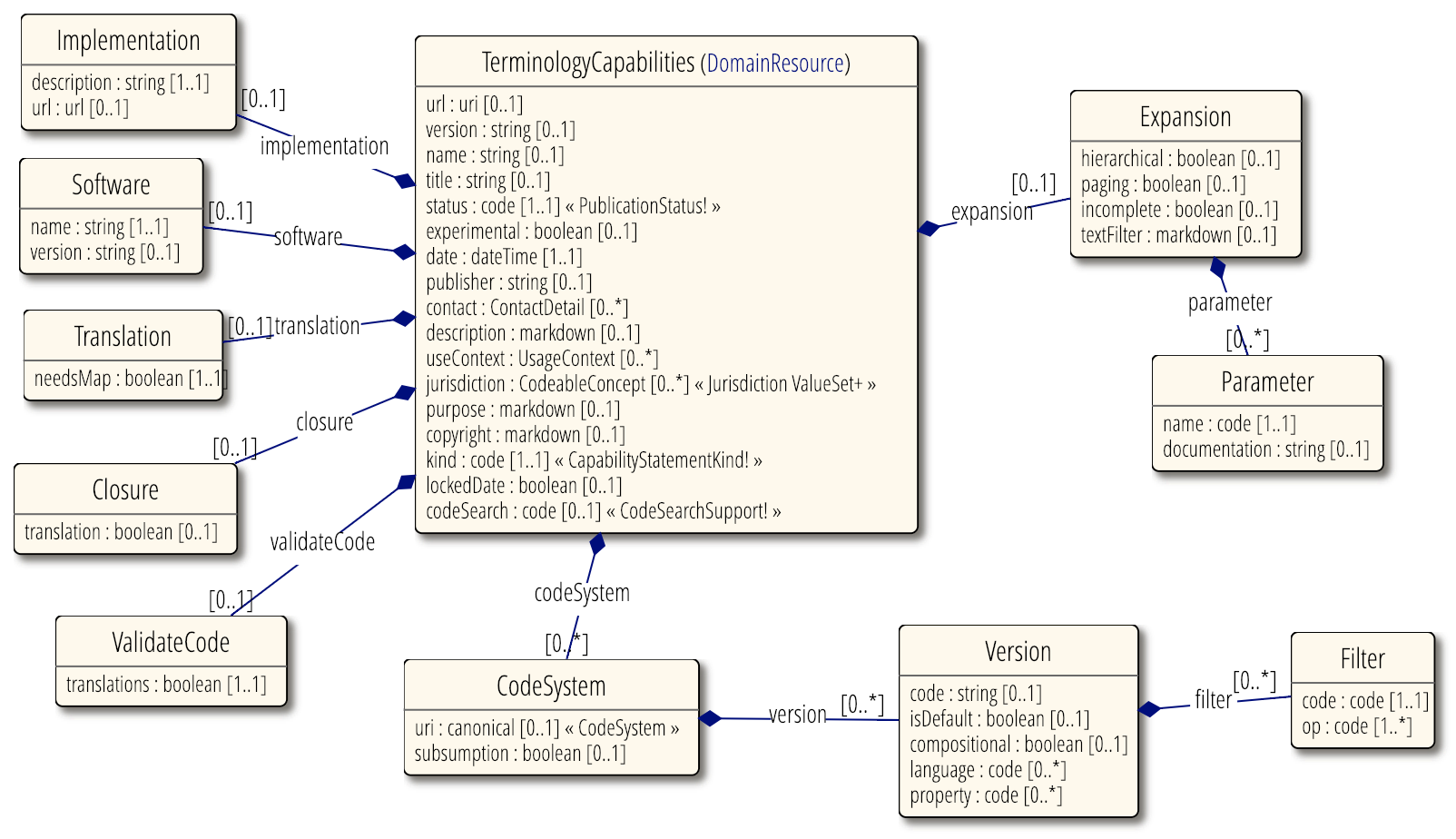 51
What Are Your Questions?
52
More Questions?
Connect with the FHIR community:FHIR Zulip chat terminology stream
https://chat.fhir.org/#narrow/stream/terminology

Or ask me:Rob Hausam
rob@hausamconsulting.com
53